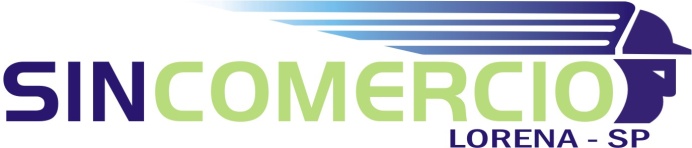 Diretoria 2022 a 2026.